AI on ChipLab1
Getting started to use CASGPU for Machine Learning
2021/2/24
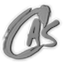 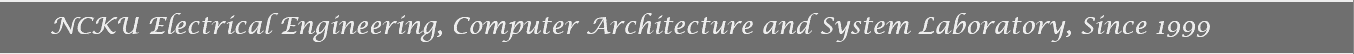 Outlines
Login to CASGPU container
Jupyter Notebook
How to bring TAs code to CASGPU
TensorFlow application on GPU
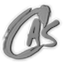 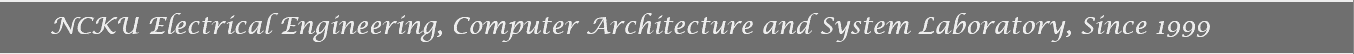 Login to CASGPU container
Windows system:
Putty or Xshell is recommended
Ubuntu system:
Ctrl + Atl + t
ssh user@140.116.164.241 –p 8xx0
xx is your group number
Ex. I’m group 8
ssh user@140.116.164.241 –p 8080
user password:
reveal on class 2021/2/23
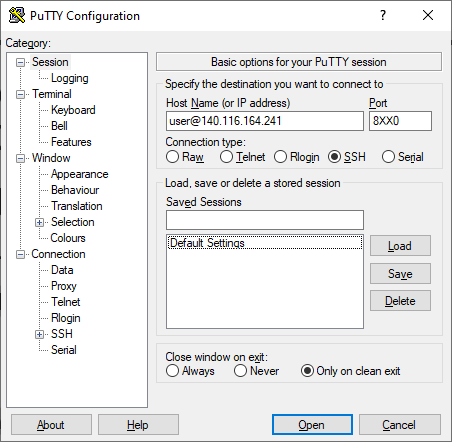 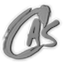 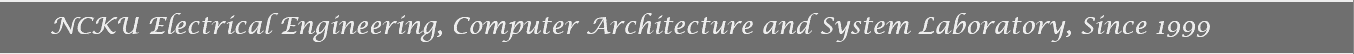 Login to CASGPU container
What should I do on first login?
Change password 
passwd
Install tensorflow-gpu
pip3 install tensorflow-gpu
pip3 list | grep –n tensorflow-gpu
Setup Cuda library path
export LD_LIBRARY_PATH=/usr/local/cuda/lib64
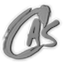 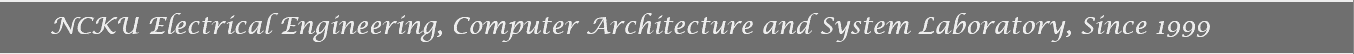 Jupyter Notebook
Open a browser & go to
140.116.164.241:8xx1
[8xx1] port is forwarded for jupyter notebook
In Putty
jupyter notebook
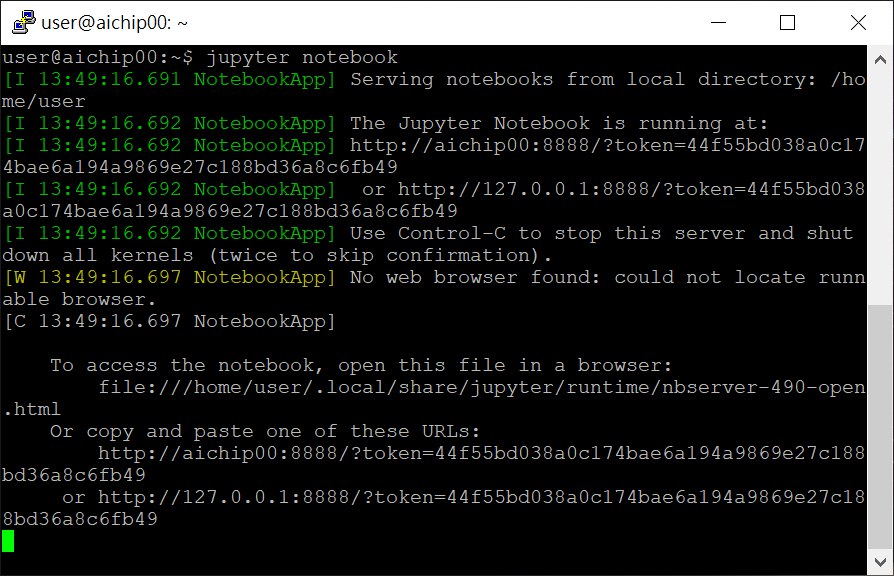 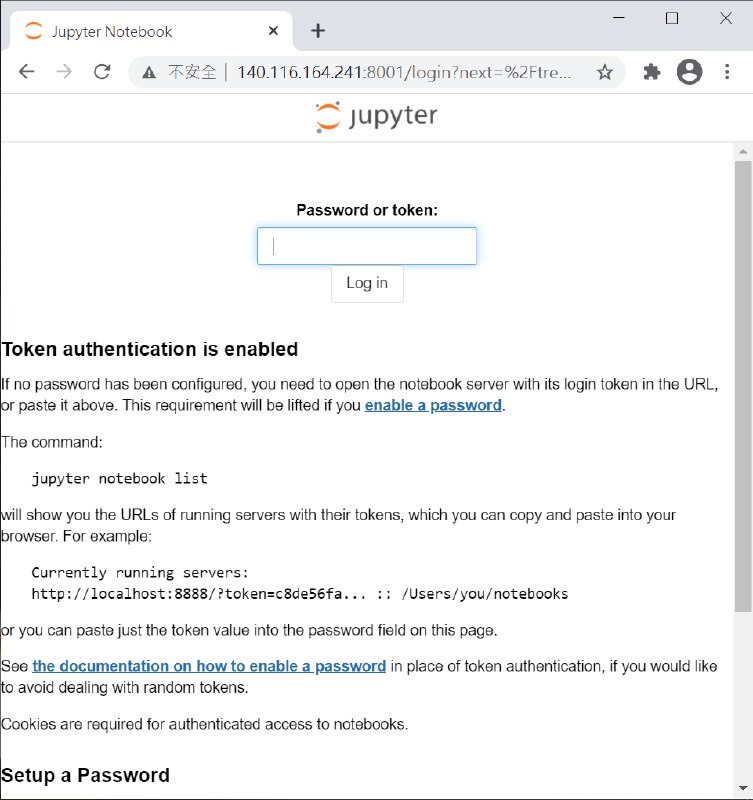 Make sure it is listened on 8888 port
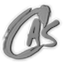 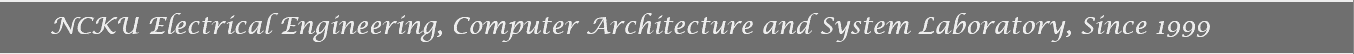 How to bring TAs code to CASGPU
Windows system:
Filezilla or Xftp is recommended
sftp://140.116.164.241
port: 8xx0
Ubuntu system:
scp
wget [links on caslab website]
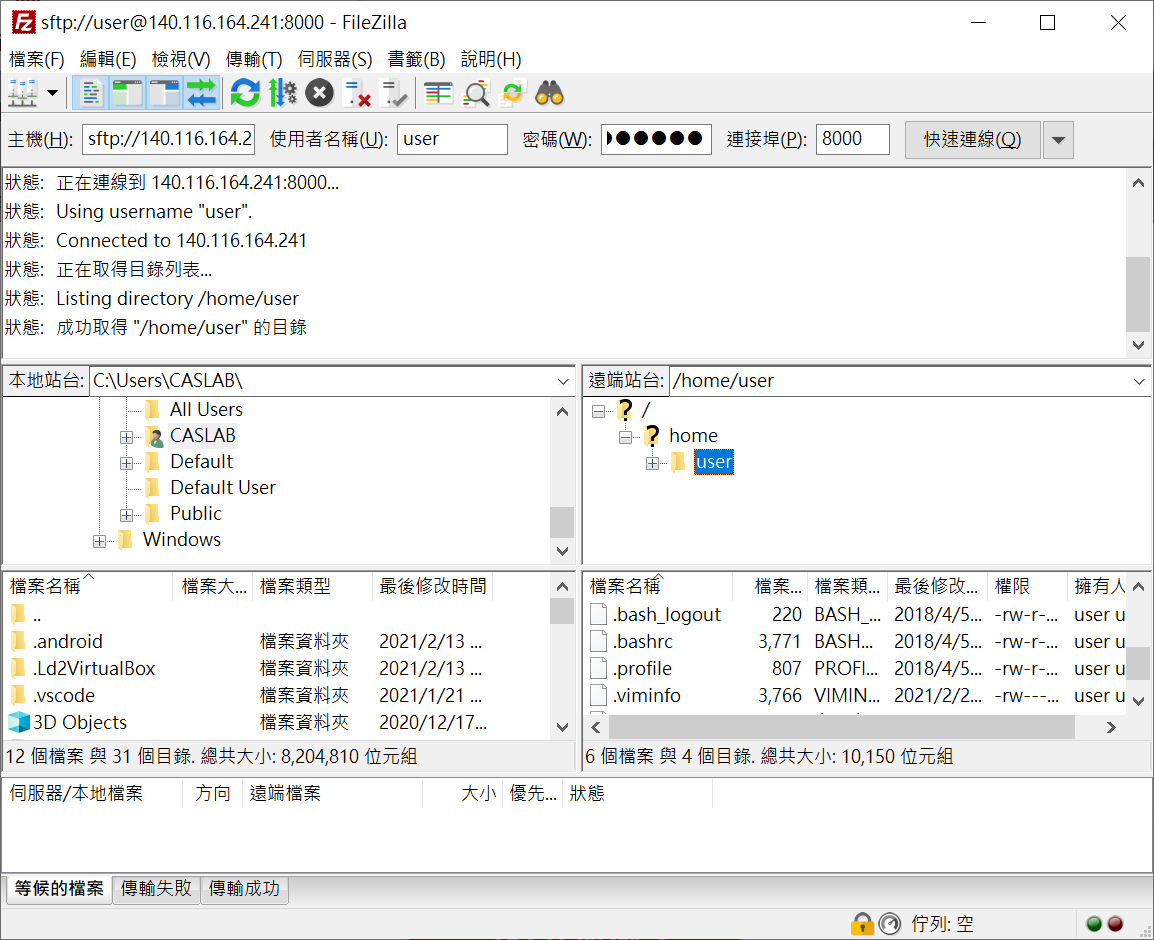 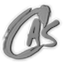 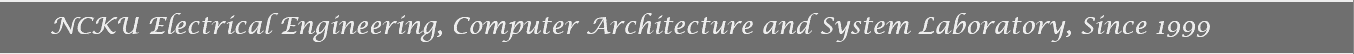 Tensorflow application on GPU
Check if the GPU is available. if the output is FALSE, make sure that the cuda library path is set up.


Limit GPU usage
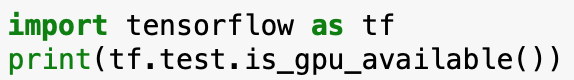 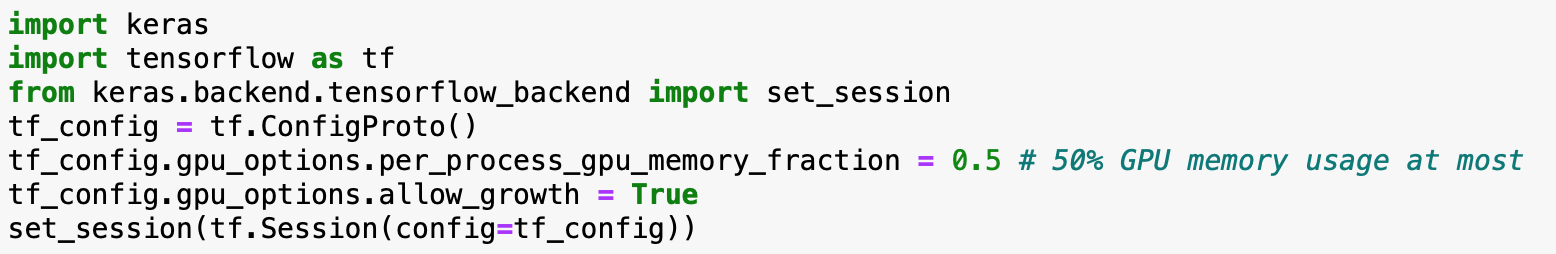 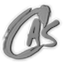 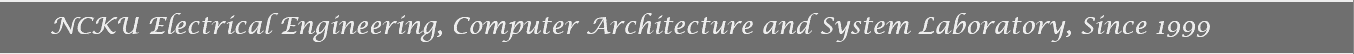 Tensorflow application on GPU
Practice 1:
Use tensorflow API to do matrix multiplication

Practice 2:
MNIST model
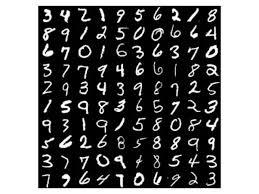 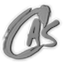 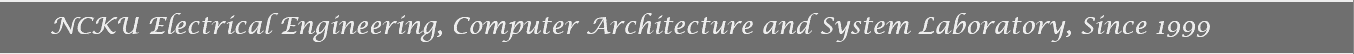 Practice 1
https://www.tensorflow.org/api_docs/python/tf/linalg/matmul
Use the APIs to do matrix multiplication
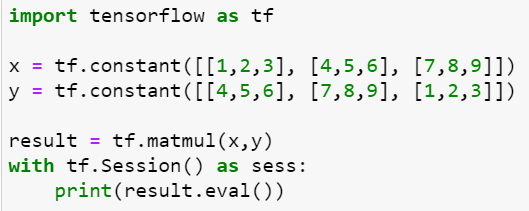 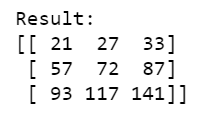 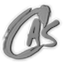 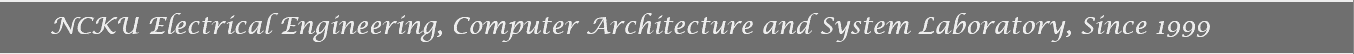 Practice 2
MNIST dataset
The MNIST database is a large database of handwritten digits that is commonly used for training various image processing systems.
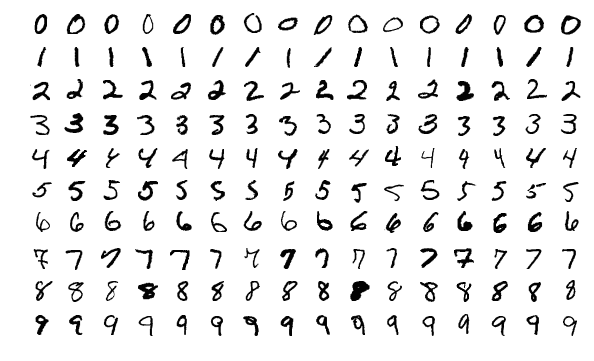 Image size: 28*28
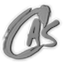 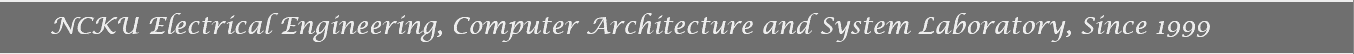 Practice 2 – Code(1/10)
Limit GPU usage
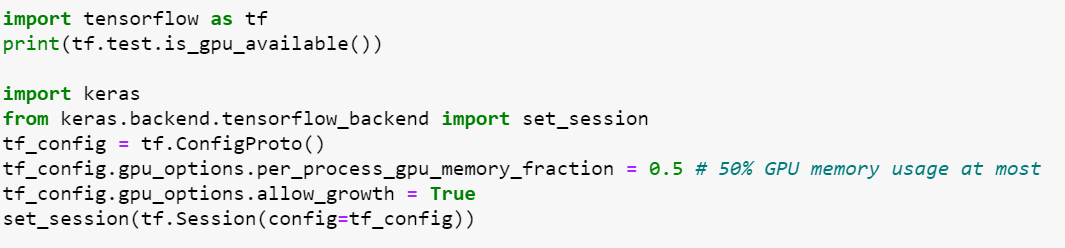 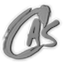 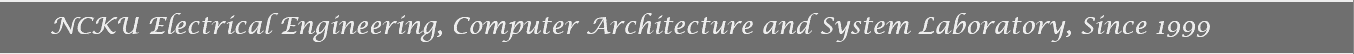 Practice 2 – Code(2/10)
Import libraries
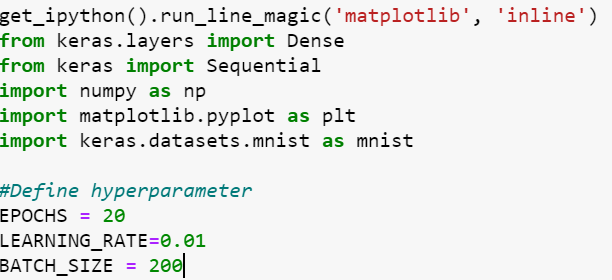 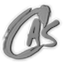 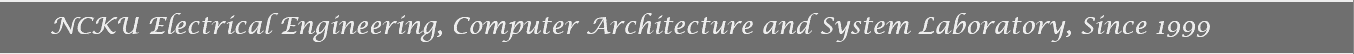 Practice 2 – Code(3/10)
Read MNIST dataset
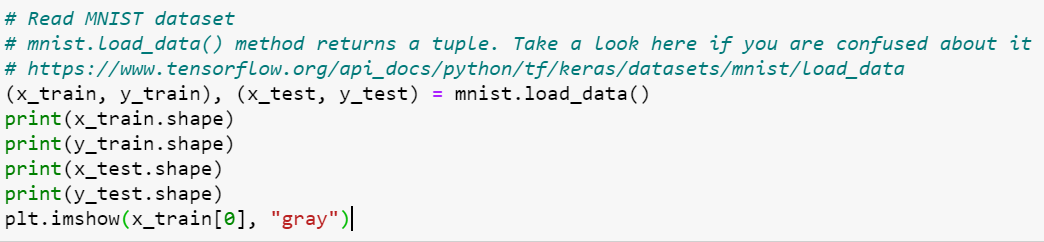 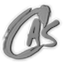 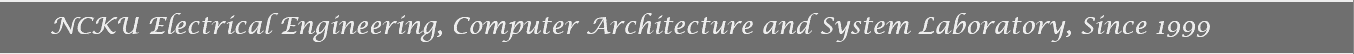 Practice 2 – Code(4/10)
Data preprocessing
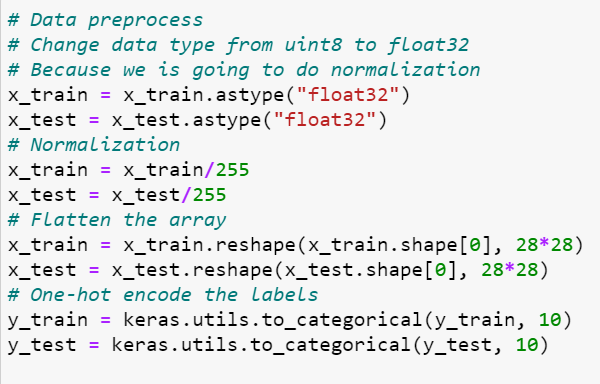 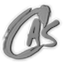 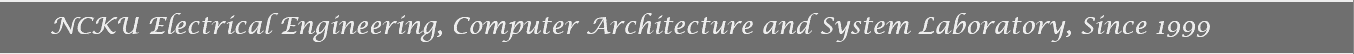 Practice 2 – Code(5/10)
Build the model
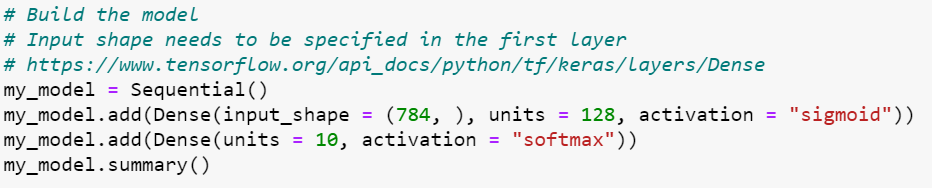 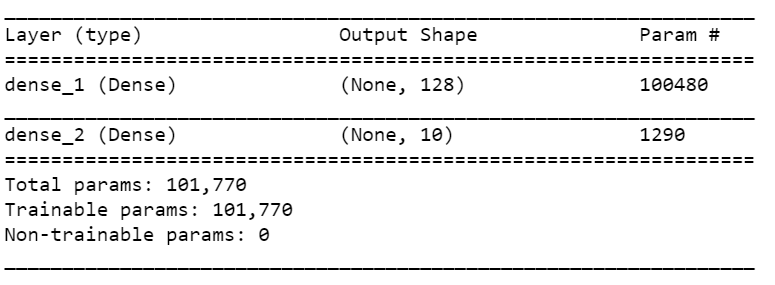 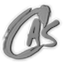 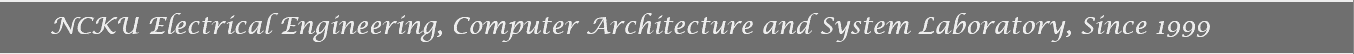 Practice 2 – Code(6/10)
Configure and Fit the Model
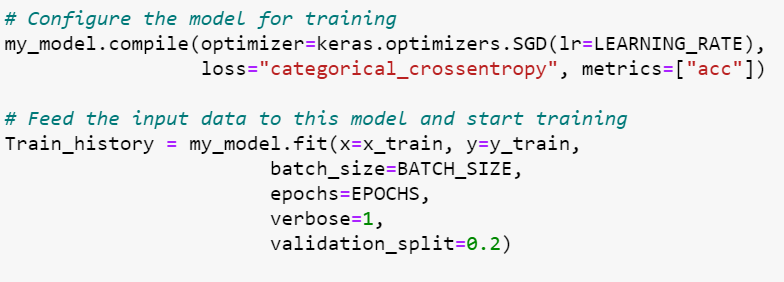 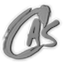 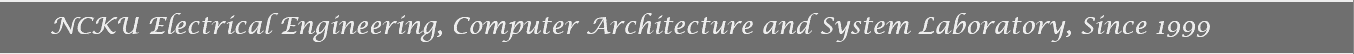 Practice 2 – Code(7/10)
Plot the training process
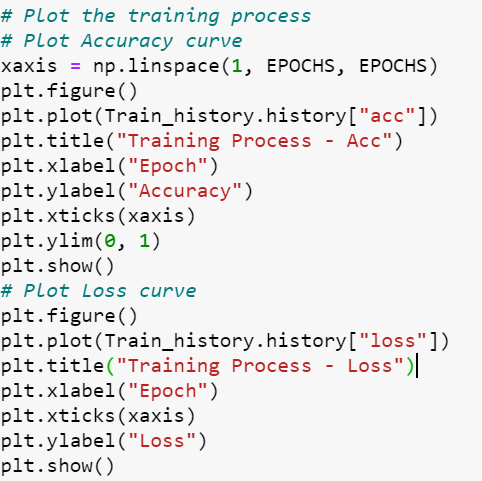 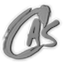 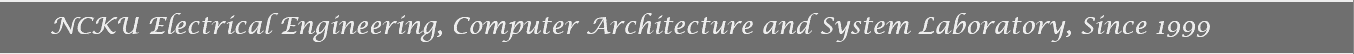 Practice 2 – Code(9/10)
Evaluation and save the model
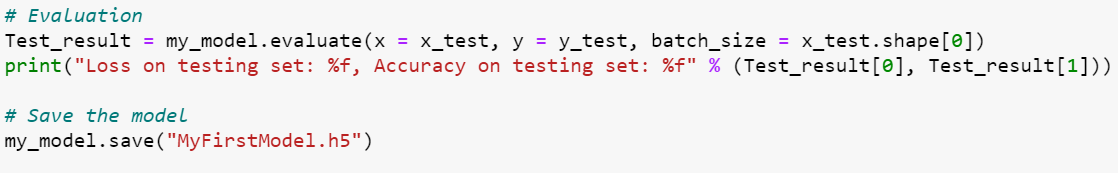 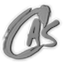 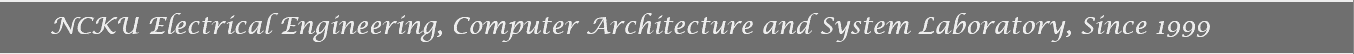 Practice 2 – Code(10/10)
Reuse the model
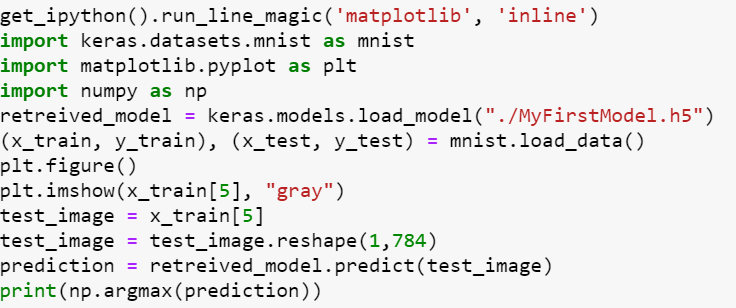 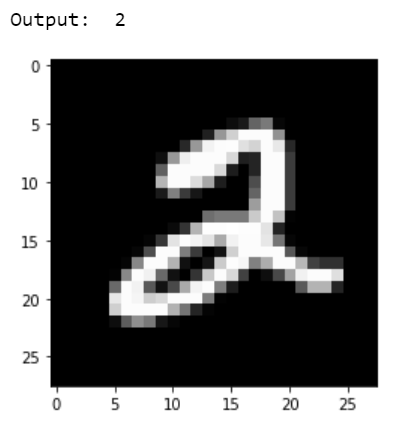 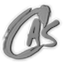 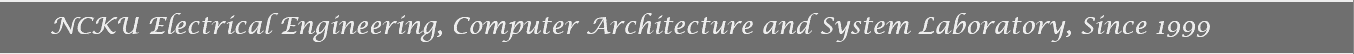 Contacts
計算機架構與系統實驗室 CASLab
EE 6F room 92617
陳中和教授 
Lab1 TAs
蔡期開 deekai9139@gmail.com
粘舒涵 jjs93126@gmail.com
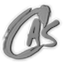 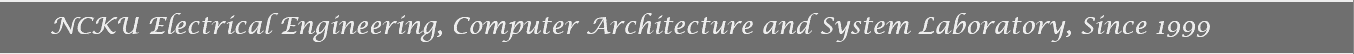 Thank You for your listening
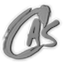 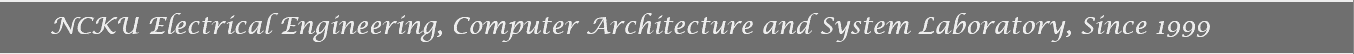